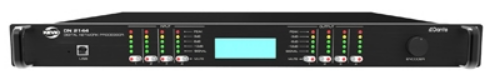 DP2144
Digital Processor
4In/ 4Out Digital Processor 
24Bit 48kHz A/D, D/A 컨버터
입력/출력 단자 : 4 XLR IN / 4 XLR OUT
입력/출력 임피던스 : 10kΩ / 600Ω 
네트워크 단자 : Not Supporting
최대 입력 신호 레벨 : +18㏈u
정격 입력 신호 레벨 : +4㏈u
다이나믹 레인지 : 115㏈
신호대잡음비 : 0.001%
샘플링 레이트 : 48㎑
컨트롤 프로토콜 : USB, RS-232C
제어 온도 범위 : 0°C ~ 40°C
주파수 응답 : 20Hz-22kHz
사용 전원 : AC 220V / 60Hz 
외형 규격(W x H x D) : 432 x 44 x 405mm 
무게 : 3.5kg